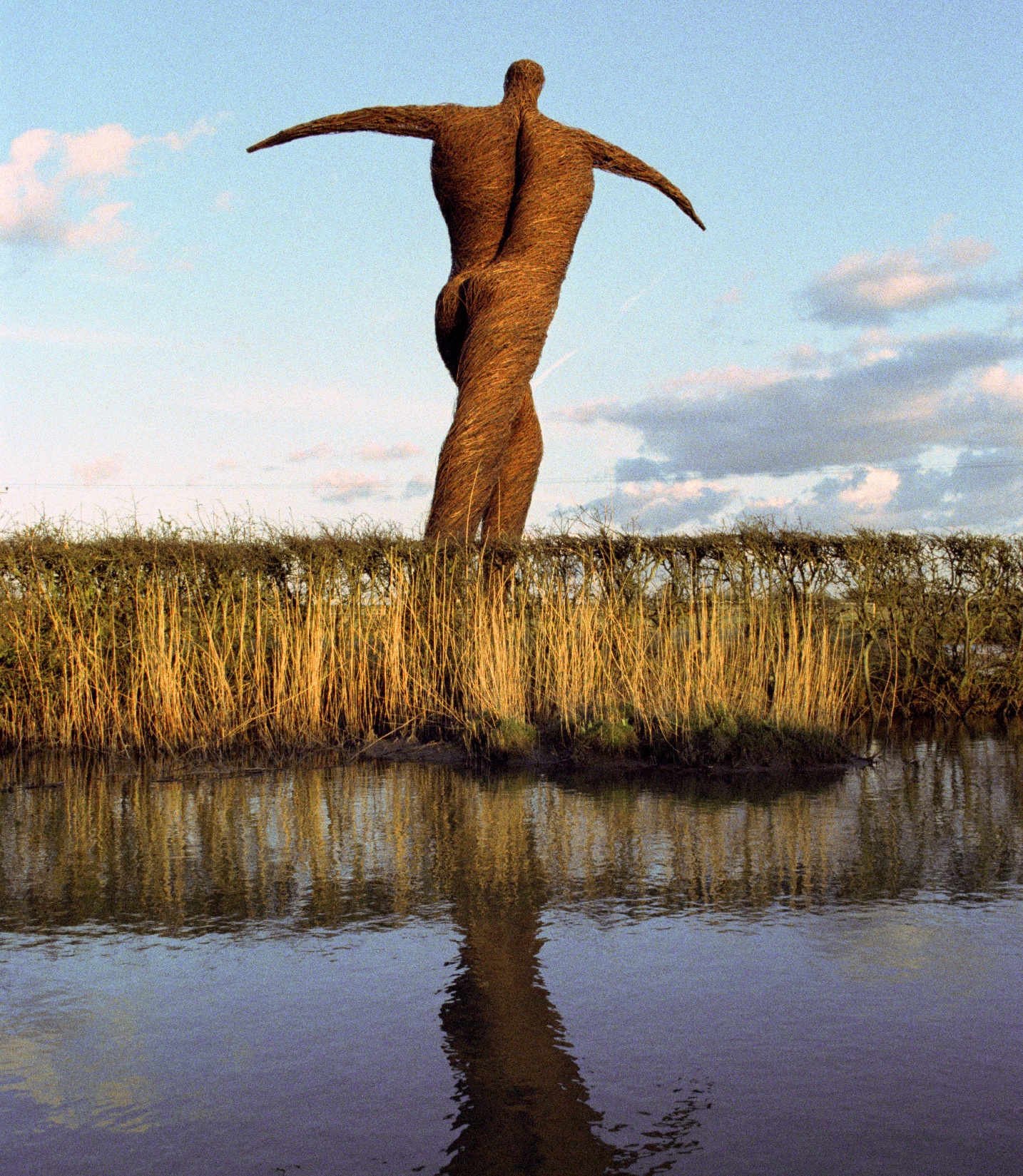 Somerset LGR update and asset devolution
Dr Carlton Brand – Somerset LGR Programme Director
Programme purpose and vision statement(to be confirmed at first “Joint Committee”)
Summary of a single unitary council
Programme overview
Programme priorities – next 3 months
Service and asset devolution (where requested):
Five outcomes
Business case – Principles (unitary & parish) – Pilot
City, Town and Parish asset and service devolution pilot
Asset and service devolution process testing
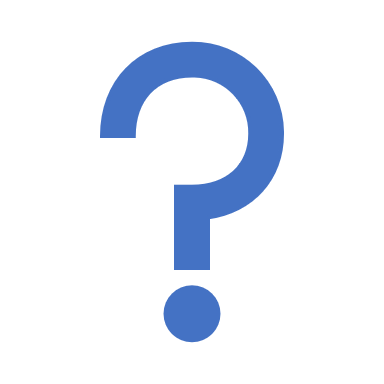 Discussion, questions & answers